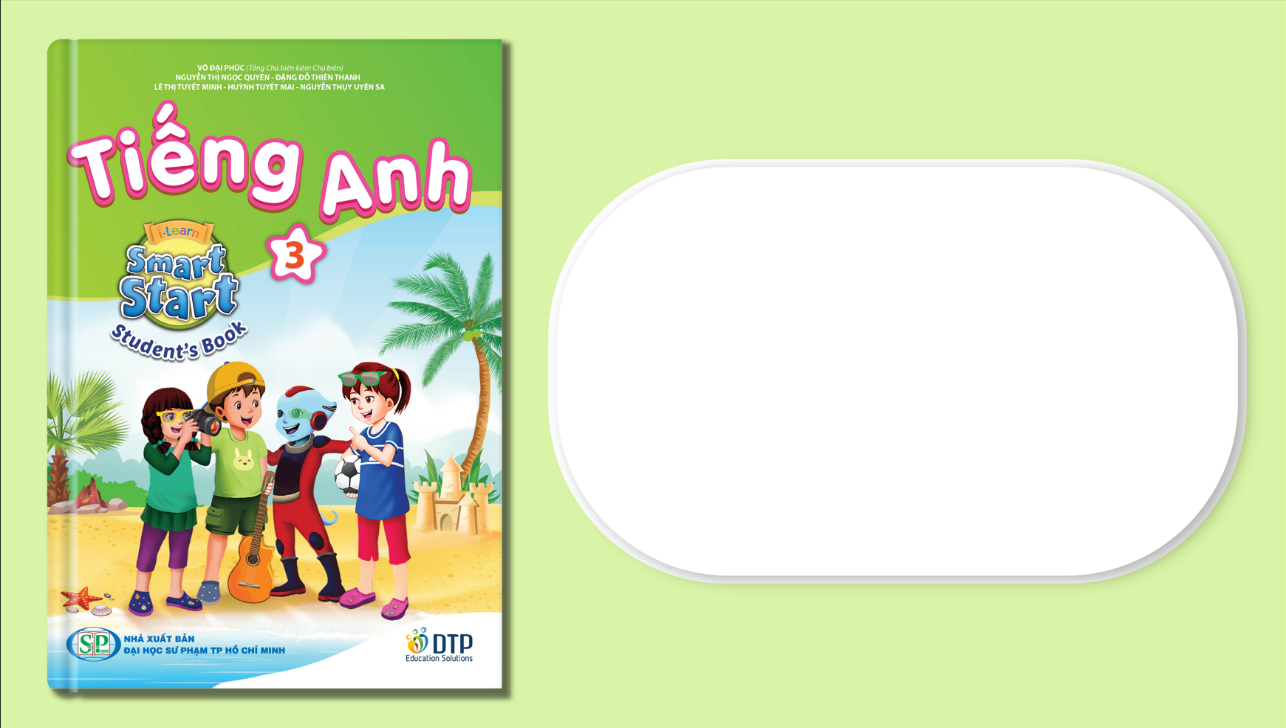 Unit 2: Family
Lesson 1.2
Page 25
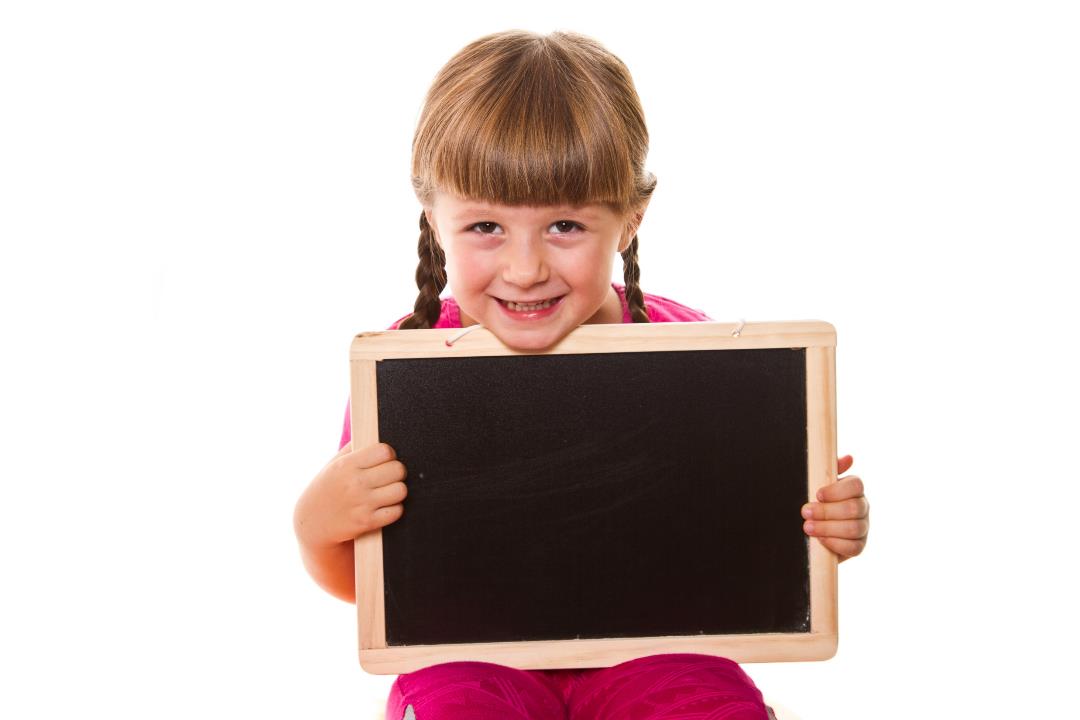 Presentation
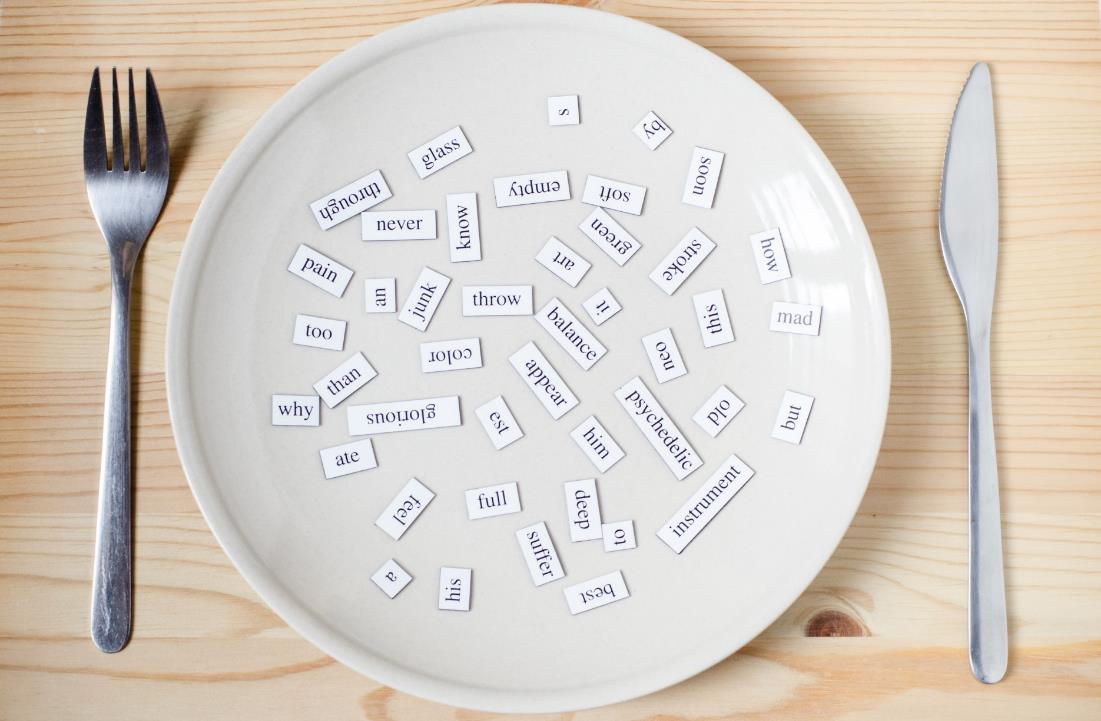 Phonics
/ʌ/
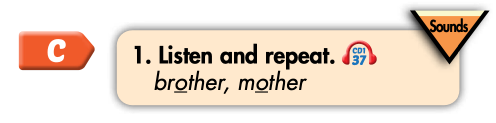 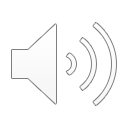 Click on the icon to hear the sound
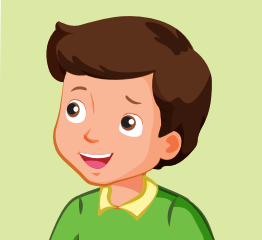 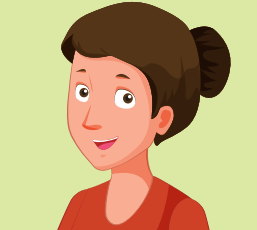 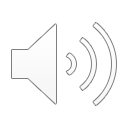 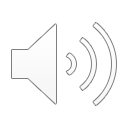 brother
mother
/ʌ/
/ʌ/
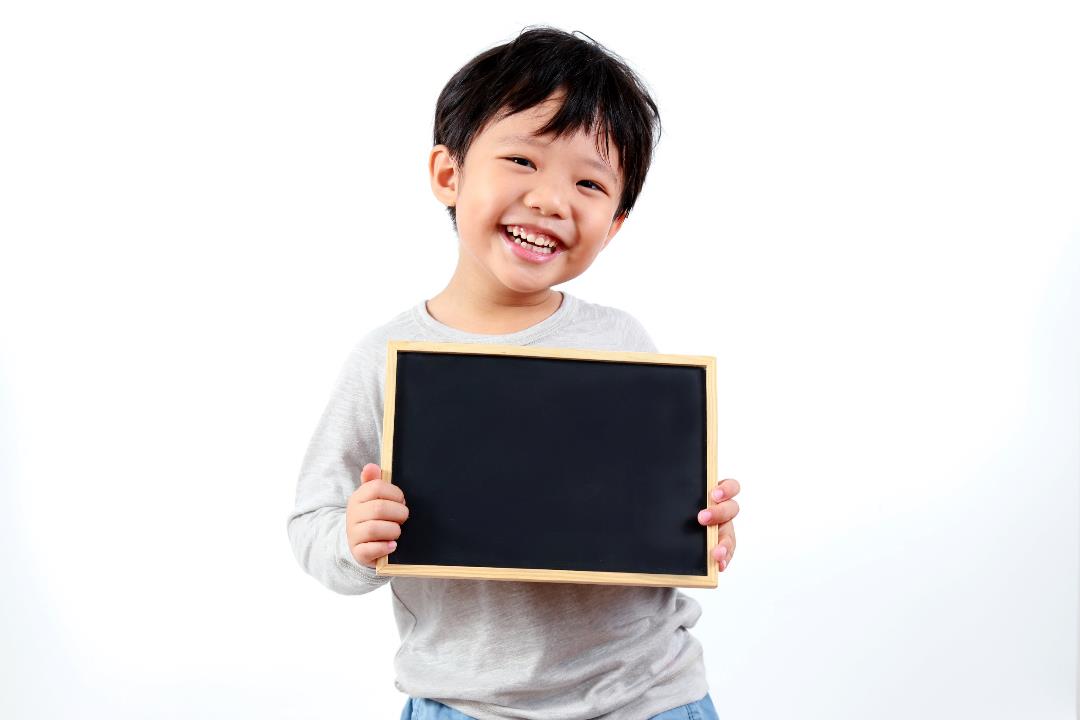 Practice
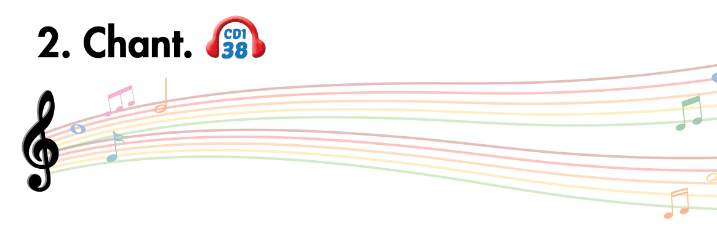 Listen and point
Listen and clap
Listen and chant